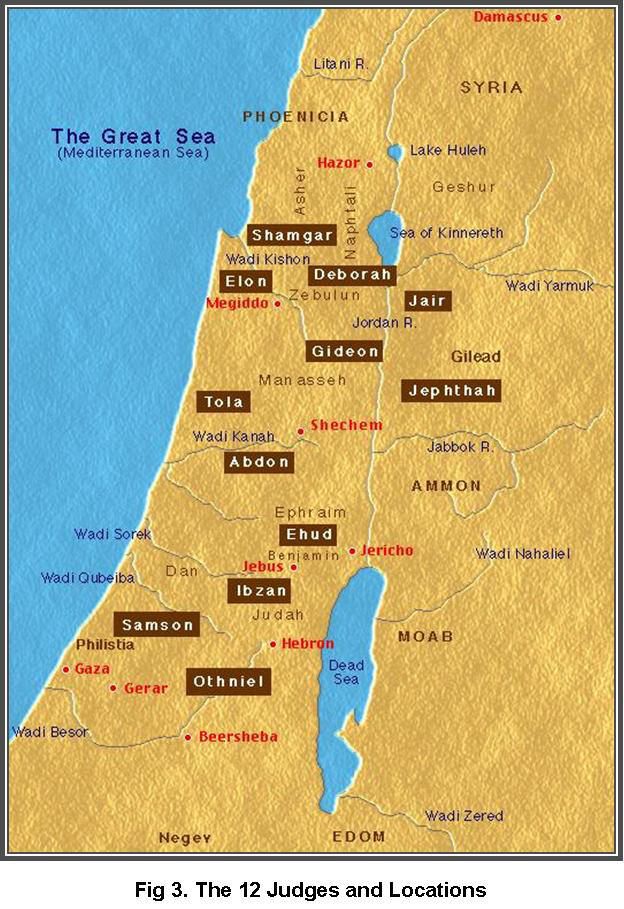 Tob
Jephthah
Ammon
Moab
Edom